CASI CLINICI IN CHIRURGIA ROBOTICA
Carlo Nagliati
SS Obesity unit, gorizia
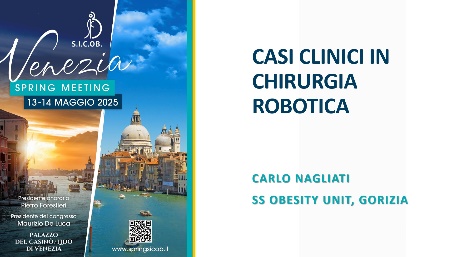 CASO CLINICO 1

Andiamo sul facile…

S.M.  maschio 29 aa

183 kg, BMI 50.1

OSAS
Esofagite LA-B
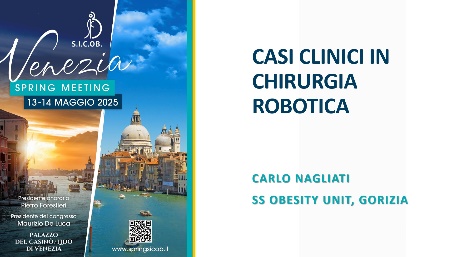 CASO CLINICO 1

S.M.  maschio 29 aa
183 kg, BMI 50.1

RYGB robotico 13/02/2025

Tempo operatorio 165’
Anastomosi GE e EE manuale (singolo strato autobloccante doppio ago)
No-tubes policy (drenaggio, catetere, sondino)

Monitoraggio 2 h in RR, rientro in reparto (dieta idrica, mobilizzato)
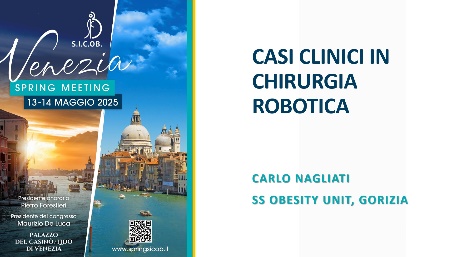 CASO CLINICO 1

S.M.  maschio 29 aa
183 kg, BMI 50.1

RYGB robotico 13/02/2025

I gg postop
PV stabili
Dieta morbida, stop fluidi, antalgica e PPi per os 

Dimesso.
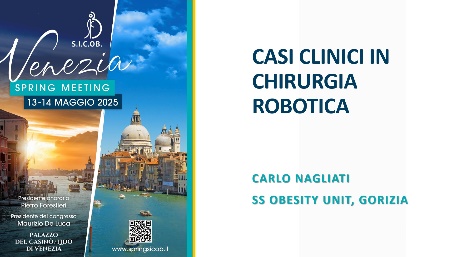 CASO CLINICO 1

S.M.  maschio 29 aa
183 kg, BMI 50.1

RYGB robotico 13/02/2025

FU a 1 settimana
Regolare postop

FU a 3 mesi 
Peso ___, regolare postop
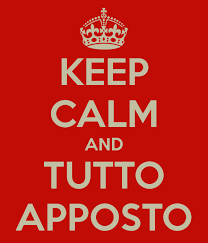 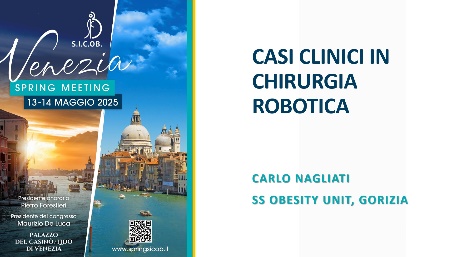 CASO CLINICO 2

R.A.F.  femmina 39 aa
105 kg, BMI 40.5

RYGB revisionale robotico 31/10/2024

Esiti sleeve gastrectomy 2015, complicato da fistola trattata conservativamente 
Peso iniziale 125kg, nadir 75 Kg

Esofagite LA-B in regolari esiti sleeve gastrectomy
Non comorbilità
Colecistectomia pregressa
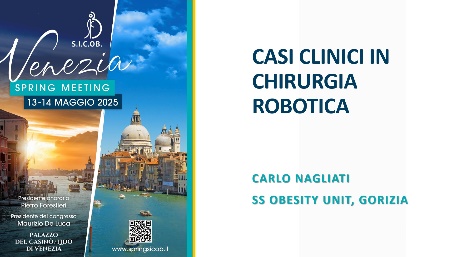 CASO CLINICO 2

R.A.F.  femmina 39 aa
105 kg, BMI 40.5

RYGB revisionale robotico 31/10/2024

Tempo operatorio 215’
«Apertura di passaggio retrogastrico e tentativo di sezione gastrica con suturatrice meccanica robotica lineare carica verde, non eseguito dallo strumento per rilevato eccessivo spessore. Sostituzione della carica verde con nera e nuovo tentativo di sezione che però viene interrotto a circa 3 cm per ritenuto eccessivo spessore da parte dello strumento. Si decide pertanto per temporanea conversione laparoscopica finalizzata a sezione gastrica con suturatrice meccanica Signa 60 mm carica viola. Re-docking.»
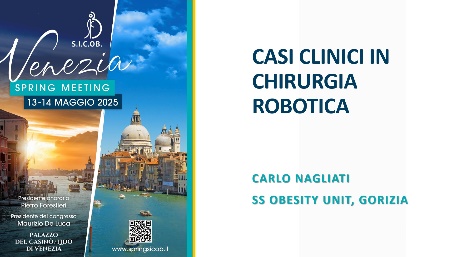 CASO CLINICO 2

R.A.F.  femmina 39 aa
105 kg, BMI 40.5

RYGB revisionale robotico 31/10/2024

I gg postop
PV stabili
Dieta idrica/morbida mal tollerata, nausea
Prosegue fluidi, antalgica e PPi ev

Ematochimici: Hb 12.4, GB 13.7, PCR 9.9
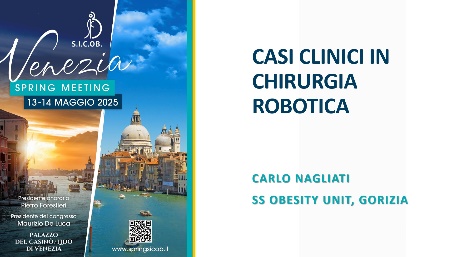 CASO CLINICO 2

R.A.F.  femmina 39 aa
105 kg, BMI 40.5

RYGB revisionale robotico 31/10/2024

II gg postop
PV stabili
Dolore addominale, nausea


Ematochimici: Hb 10.2, GB 23.4, PCR 62.7, PCT 0,27
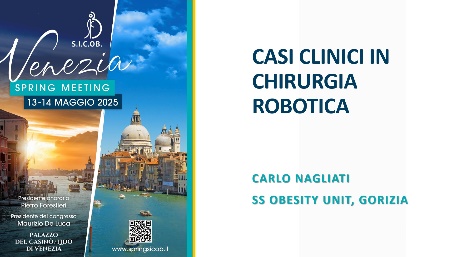 CASO CLINICO 2

R.A.F.  femmina 39 aa
105 kg, BMI 40.5

RYGB revisionale robotico 31/10/2024

TC addome: «dilatazione dell'ansa biliare mentre l'ansa alimentare appare collabita. […] Il mezzo di contrasto iodato per os si apprezza unicamente nella cavità gastrica per l'impossibilità del paziente di assumere una posizione ortogonale […] non sono apprezzabili immagini di raccolte in cavità addominale»
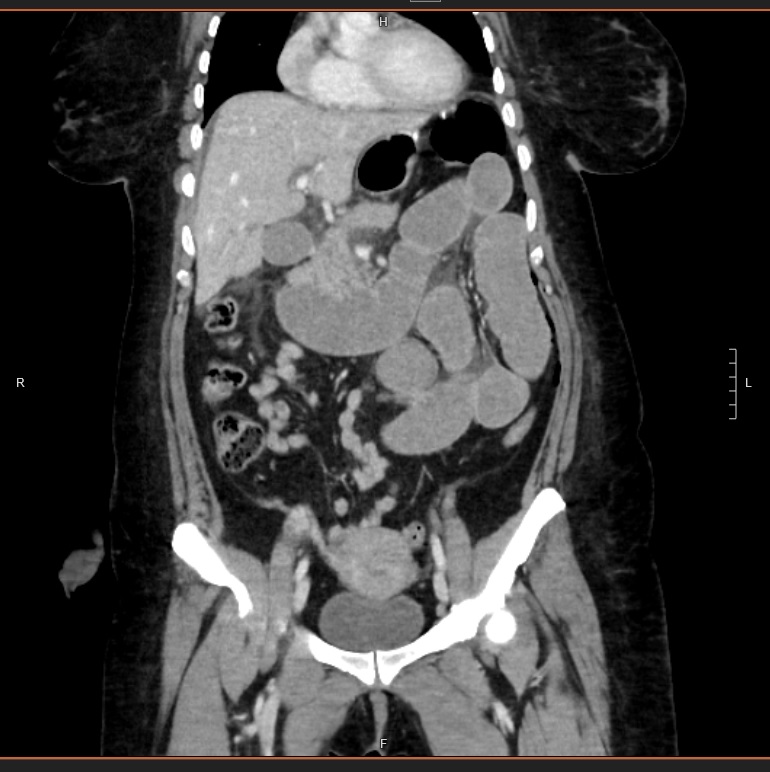 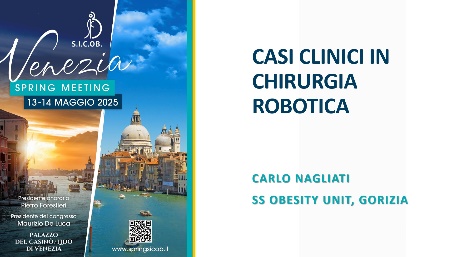 CASO CLINICO 2

R.A.F.  femmina 39 aa
105 kg, BMI 40.5

RYGB revisionale robotico 31/10/2024

Laparoscopia esplorativa
Riconfezionamento entero-entero anastomosi ed evacuazione di emobezoar

«ansa biliare ectasica fino alla anastomosi a pie' d'ansa. Sezione della sutura dello strato anteriore della stessa ed apertura della anastomosi. Evidente voluminoso emobezoar che viene lisato ed aspirato. […] Ulteriore enterotomia sull'ansa biliare a monte del complesso anastomostico, fuoriuscita di abbondante quantità di coaguli.»
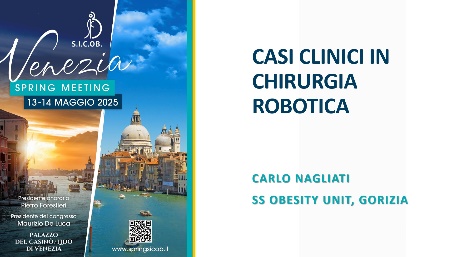 CASO CLINICO 2

R.A.F.  femmina 39 aa
105 kg, BMI 40.5

RYGB revisionale robotico 31/10/2024

IV gg postop, ICU

Drenaggi addominali biliari

«Tc addome mdc nel corso della notte per dolore acuto epigastrico, grave ipotensione con anemizzazione e necessità avvio supporto amminico con noradrenalina, esame che non ha evidenziato apprezzabili segni di sanguinamento in atto. In data odierna emodinamica sostenuta da minimo supporto aminico, pz lievemente tachicardica 107 bpm, PA 120/66 mh Hg. Drenaggio destro ematico vecchio, sinistro siero-ematico vecchio. SNG con tracce di blu di metilene.»
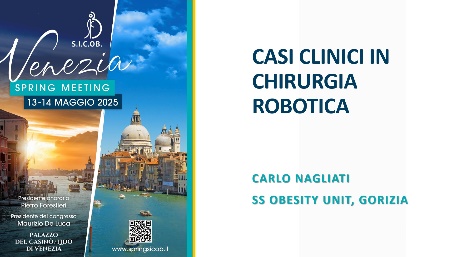 CASO CLINICO 2

R.A.F.  femmina 39 aa
105 kg, BMI 40.5

RYGB revisionale robotico 31/10/2024

Laparoscopia/laparotomia esplorativa
Revisione complesso anastomotico

« materiale biliare  a livello epigastrico, periepatico e perisplenico. […] Si esplorano le pregresse anastomosi e la rima di sezione dello stomaco escluso, senza evidenziare soluzioni di continuo. Viene scorso il tenue a livello di ansa biliare e ansa alimentare in assenza di soluzioni di continuo. Si procede a endoscopia intraoperatoria, che non evidenzia anomalie a livello di pouch gastrica e ansa alimentare, dove non si reperta materiale biliare.»
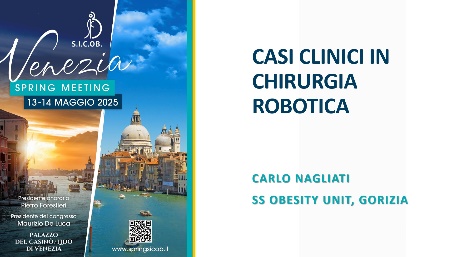 CASO CLINICO 2

R.A.F.  femmina 39 aa
105 kg, BMI 40.5

RYGB revisionale robotico 31/10/2024

Laparoscopia/laparotomia esplorativa
Revisione complesso anastomotico

« In assenza di fonti di contaminazione biliare, si propende per laparotomia esplorativa.
Ulteriore esplorazione del copmplesso anastomostico e del tenue nella sua interezza. Non lesioni evidenti. si procede a sovraggitto introflettente delle rime di sutura meccanica e della pregressa enterotomia. »
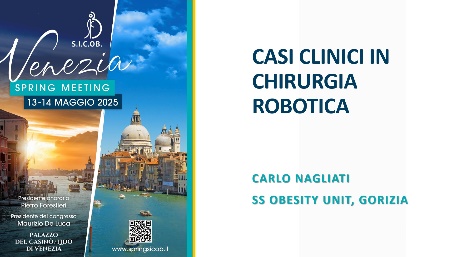 CASO CLINICO 2

R.A.F.  femmina 39 aa
105 kg, BMI 40.5

RYGB revisionale robotico 31/10/2024

V gg postop, ICU

« ore 14:30
Drenaggio destro virato in senso biliare, al momento verosimile bassa portata.
Quadro generale stabile. 
Si richiede dosaggio bilirubina amilasi e monitoraggio output.
Al momento trattamento conservativo e monitoraggio. »
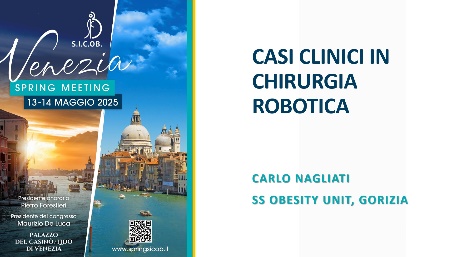 CASO CLINICO 2

R.A.F.  femmina 39 aa
105 kg, BMI 40.5

RYGB revisionale robotico 31/10/2024


Successivo decorso regolare, estubata, trasferita in Reparto
Trattamento antibiotico-antimicotico protratto, graduale ripresa alimentazione 

TC addome controllo: «Comparse due raccolte liquide, con componenti aeree al loro interno, entrambe a ridosso del primo tubo di drenaggio sopradescritto, di cui la maggiore in sede sottodiaframmatica-periepatica, a ridosso del margine anteriore del lobo epatico sn (diametri di circa 80 x 44 x 15 mm), l'altra a ridosso del piano muscolare della parete addominale anteriore, in sede paraombelicale dx (diametri di circa 64 x36 x 16 mm).»
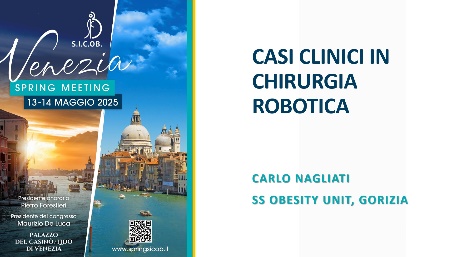 CASO CLINICO 2

R.A.F.  femmina 39 aa
105 kg, BMI 40.5

RYGB revisionale robotico 31/10/2024

XVI gg postop (15/11/2024)
Scarso output (biliare) da drenaggio residuo e dalla ferita 

Dimessa.
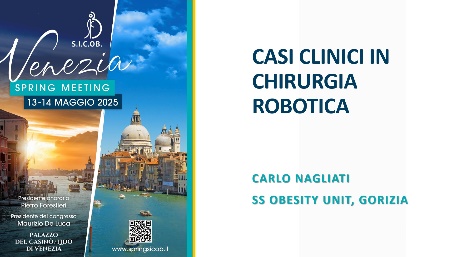 CASO CLINICO 2

R.A.F.  femmina 39 aa
105 kg, BMI 40.5

RYGB revisionale robotico 31/10/2024

Drenaggio progressivamente ritirato, trattamento PICO della ferita 

31/01/2025
«Esiti di RYGB revisionale con duplice revisione chirurgica e successiva infezione/deiscenza di ferita cutanea giunta a risoluzione»
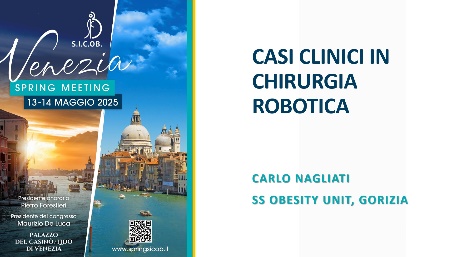 CASO CLINICO 2

R.A.F.  femmina 39 aa
105 kg, BMI 40.5

RYGB revisionale robotico 31/10/2024

Drenaggio progressivamente ritirato, trattamento PICO della ferita 

31/01/2025
«Esiti di RYGB revisionale con duplice revisione chirurgica e successiva infezione/deiscenza di ferita cutanea giunta a risoluzione»

27/02/2025
Accesso in PS per dolore addominale e febbre
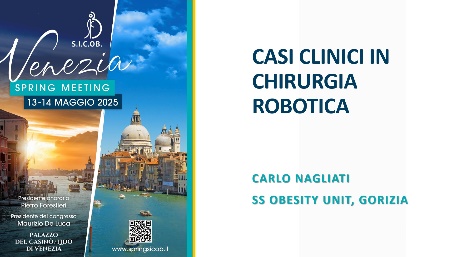 CASO CLINICO 2

R.A.F.  femmina 39 aa
105 kg, BMI 40.5

RYGB revisionale robotico 31/10/2024

27/02/2025
Accesso in PS per dolore addominale e febbre

TC addome: «si segnala supero-anteriormente all'anastomosi chirurgica in sede epigastrica ampia soluzione di continuo con presenza di raccolta saccata a contenuto misto, sia fluido sia aereo, di circa 30 x 33 mm. »
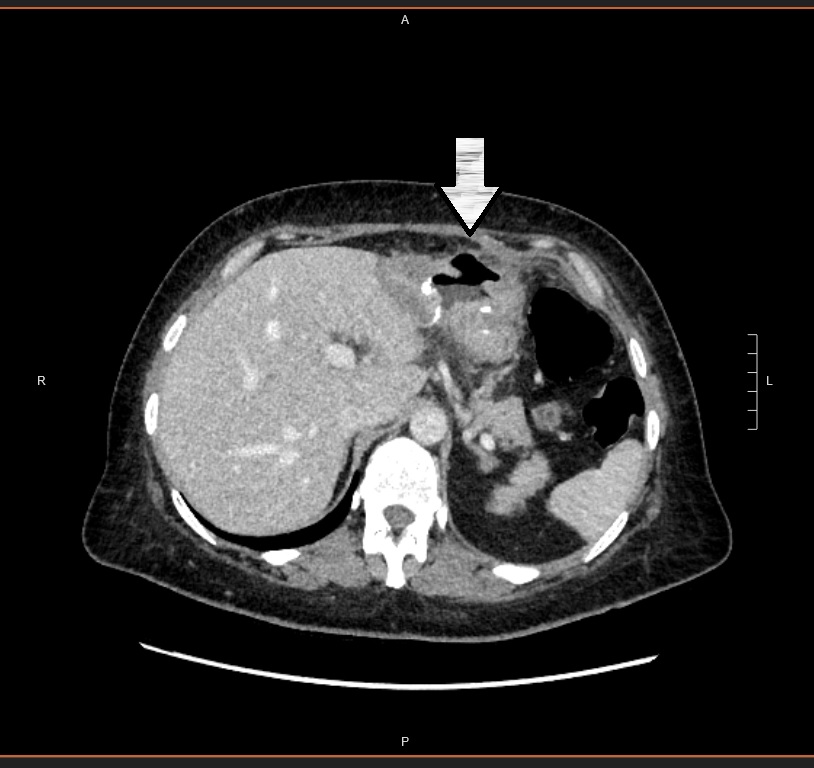 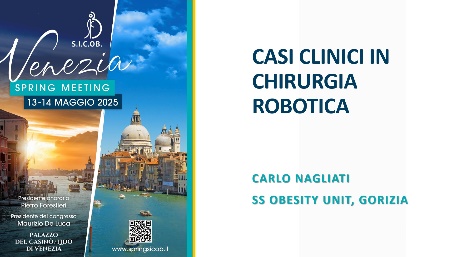 CASO CLINICO 2

R.A.F.  femmina 39 aa
105 kg, BMI 40.5

RYGB revisionale robotico 31/10/2024

27/02/2025

EGDS «Residuo gastrico come da intervento di by pass (esiti di chirurgia bariatrica), sostanzialmente regolare. In corrispondenza dell'anastomosi gastro-digiunale è presente soluzione di continuo che comunica con cavità extraviscerale»
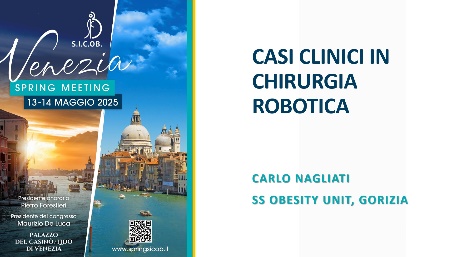 CASO CLINICO 2

R.A.F.  femmina 39 aa
105 kg, BMI 40.5

RYGB revisionale robotico 31/10/2024

03/03/2025

EGDS «a livello dell'anastomosi gastrodigiunale si evidenzia ampia cavità. 
Si posiziona pertanto doppio pig tail tra l'ansa anastomizzata ed il moncone gastrico»
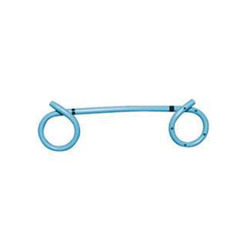 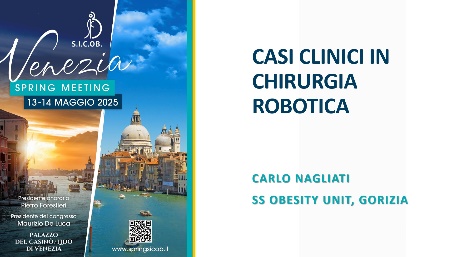 CASO CLINICO 2

R.A.F.  femmina 39 aa
105 kg, BMI 40.5

RYGB revisionale robotico 31/10/2024

08/04/2025

TC addome: «sempre evidente la presenza di una raccolta extraintestinale a pareti spesse ed a contenuto in parte liquido ed in parte gassoso posta supero-anteriormente all'anastomosi chirurgica gastrodigiunale in epigastrio. […] La somministrazione orale di mezzo di contrasto determina distensione ed opacizzazionecontrastografica sia della camera gastrica che del bypass con opacizzazione contrastografica dell'ansadigiunale trasposta in sede sovramesocolica e del primo tratto del digiuno lungo il fianco sinistro. Conservata pertanto la canalizzazione del by-pass […]»
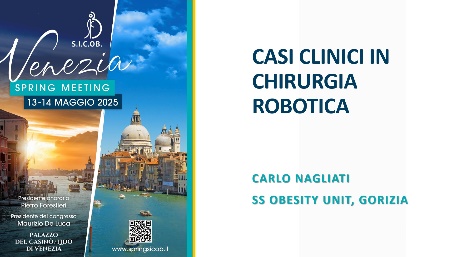 CASO CLINICO 2

R.A.F.  femmina 39 aa
105 kg, BMI 40.5

RYGB revisionale robotico 31/10/2024

08/04/2025

TC addome: « […] Conservata pertanto la canalizzazione del by-pass. Ciò nonostante si evidenzia anche l'opacizzazione contrastografica  della  concamerazione  extraintestinale  perianastomotica,  e  tramite  essa l'opacizzazione contrastografica della prima e di parte della seconda porzione duodenale fino al ginocchio duodenale inferiore. Tale aspetto sarebbe pertanto indicativo della formazione di una verosimile fistola gastro-gastrica lungo il decorso delle catenelle chirurgiche anastomotiche in epigastrio»
Grazie
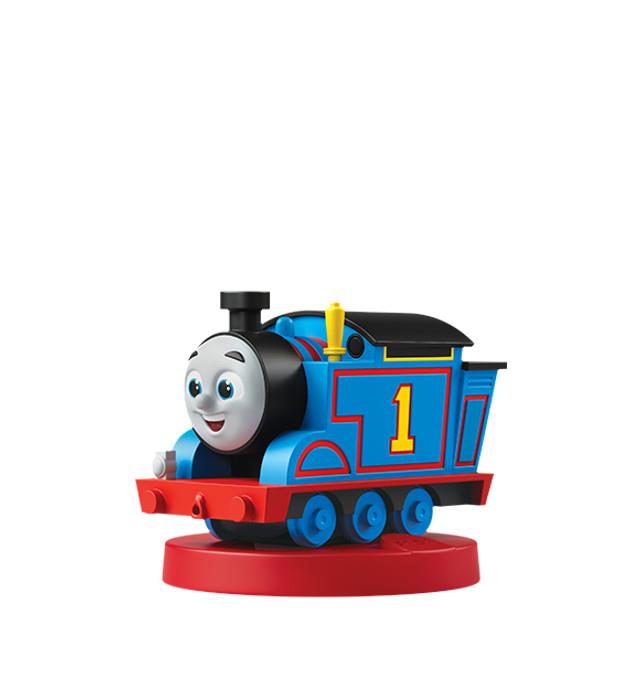 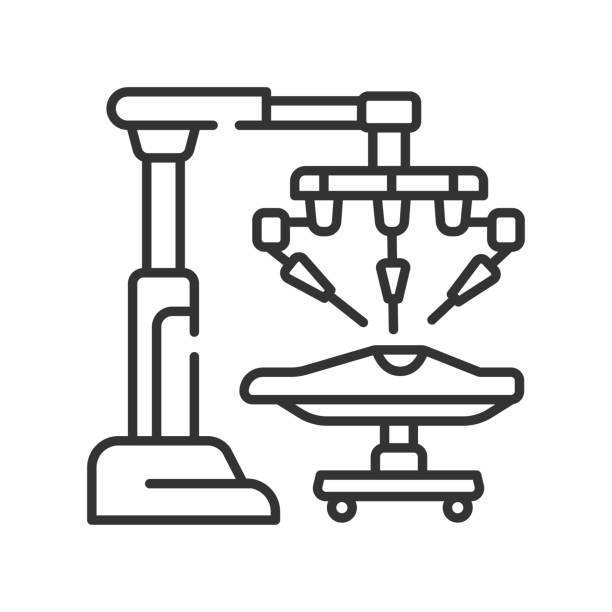